Integração Numérica
Prof. Rafael Mesquita
rgm@cin.ufpe.br
Integração Numérica
Problemas resolvidos pelo cálculo de integral definida
Determinação de áreas
Determinação de volumes
...
Mas, nem sempre o cálculo de integrais pode ser feito analiticamente...
Buscamos uma solução numérica
Duas situações possíveis:
Função a ser integrada é desconhecida
Temos apenas uma tabela de pontos
Função é conhecida, mas a determinação de sua integral não é trivial (ou é impossível)
Integração Numérica
Integração Numérica
Integração Numérica
Integração Numérica
Integração Numérica
Integração Numérica
Integração Numérica
Método dos trapézios
Método dos trapézios
Método dos trapézios
Método dos trapézios
Método dos trapézios – Exemplo
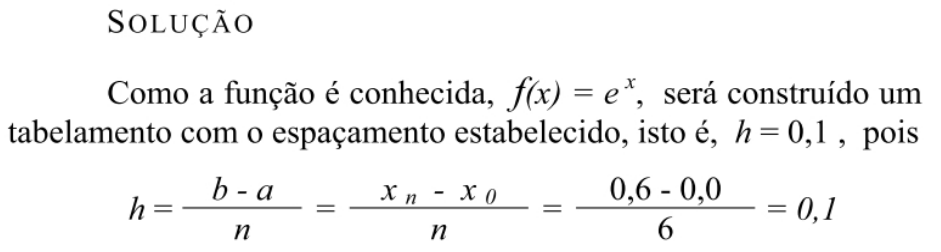 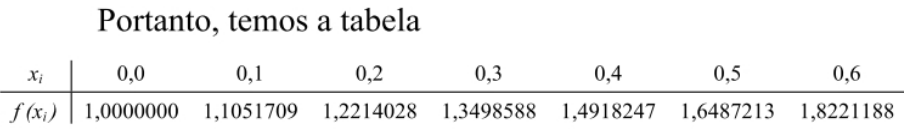 Método dos trapézios – Exemplo
Poderíamos ainda...
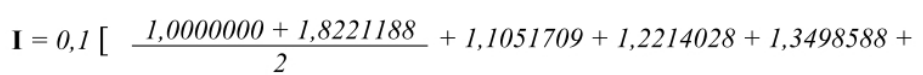 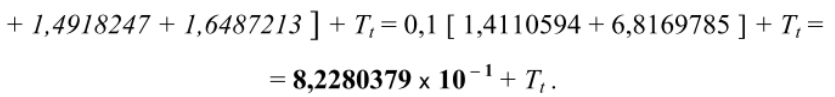 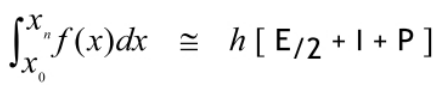 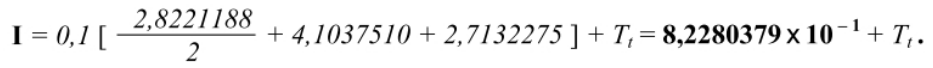 Método dos trapézios – Exemplo
Exercício
Calcule, usando a regra do trapézio com 7 pontos, 



Resposta:
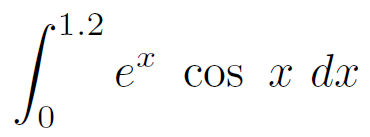 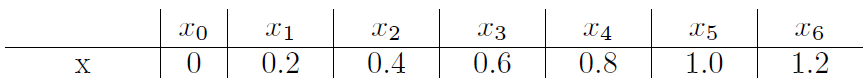 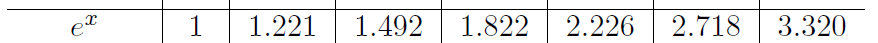 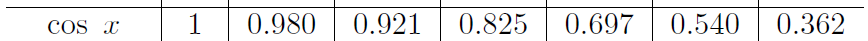 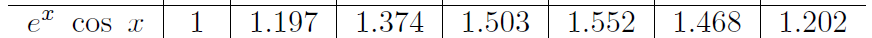 Exercício
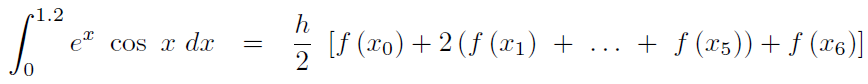 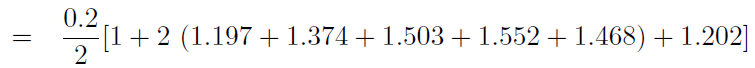 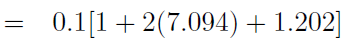 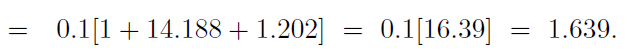 Método de Simpson
“O método de Simpson se propõe a dar uma melhor precisão uma vez que são usadas partes de parábolas para aproximar a curva a ser integrada.”
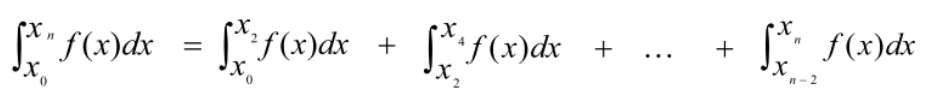 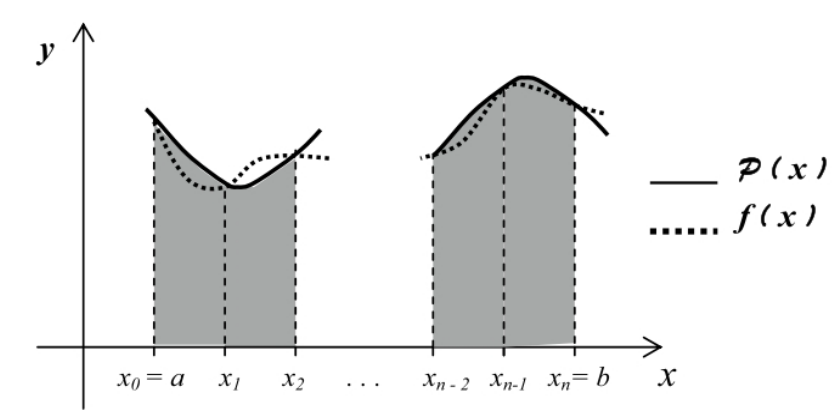 Método de Simpson
“Neste caso n tem que ser par, pois são somados dois subintervalos por vez.”
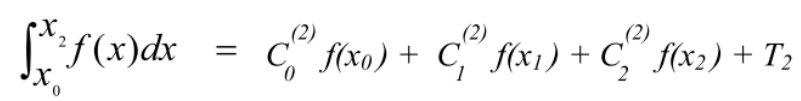 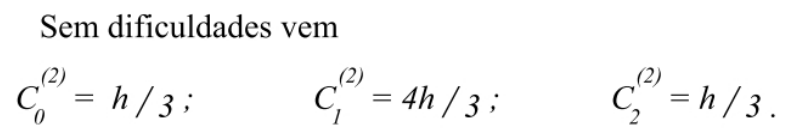 Método de Simpson
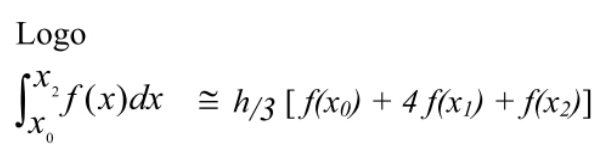 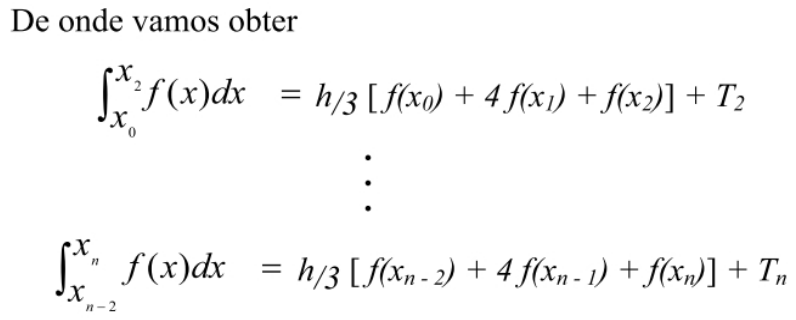 Método de Simpson
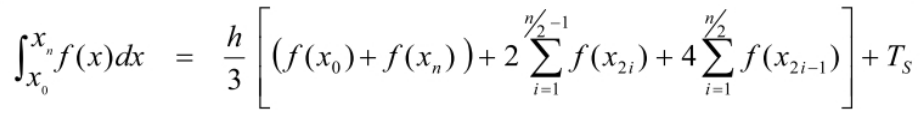 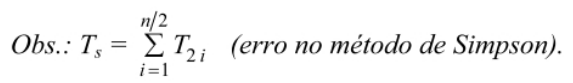 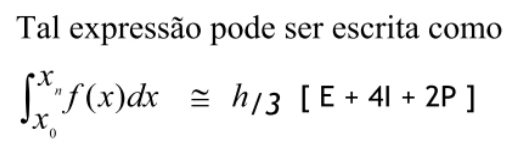 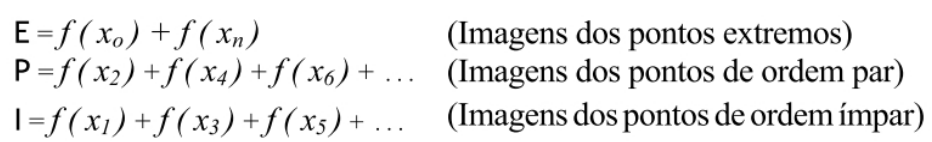 Método de Simpson
Outro caminho:
Encontrar o polinômio e integrá-lo.
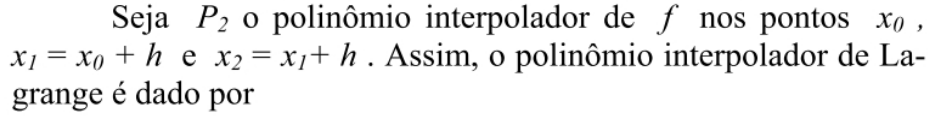 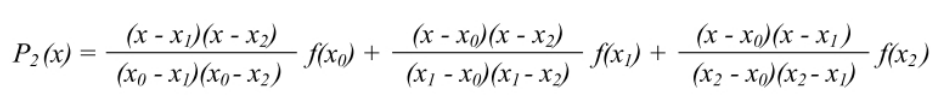 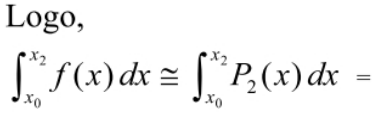 Método de Simpson
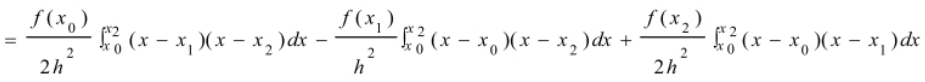 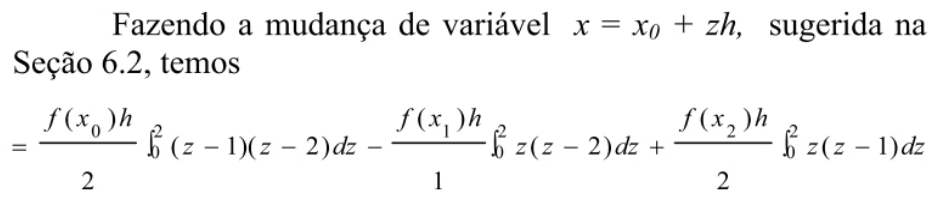 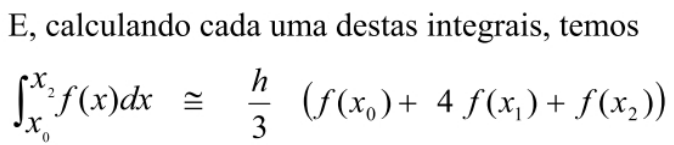 Método de Simpson
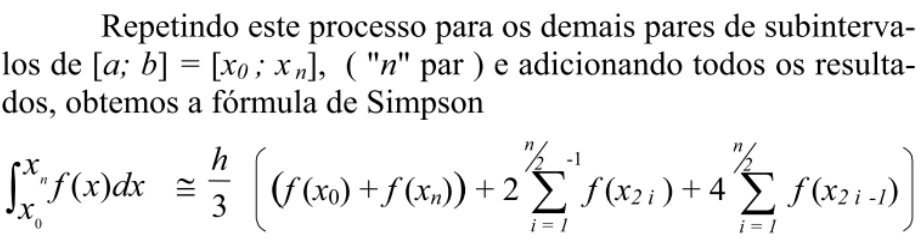 Exemplo 6.2
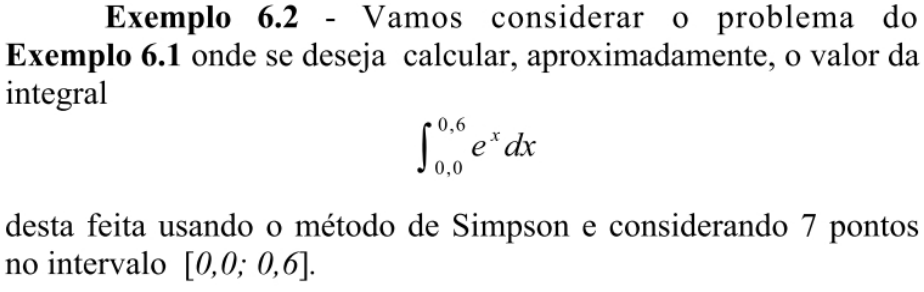 Exemplo 6.2 - Solução
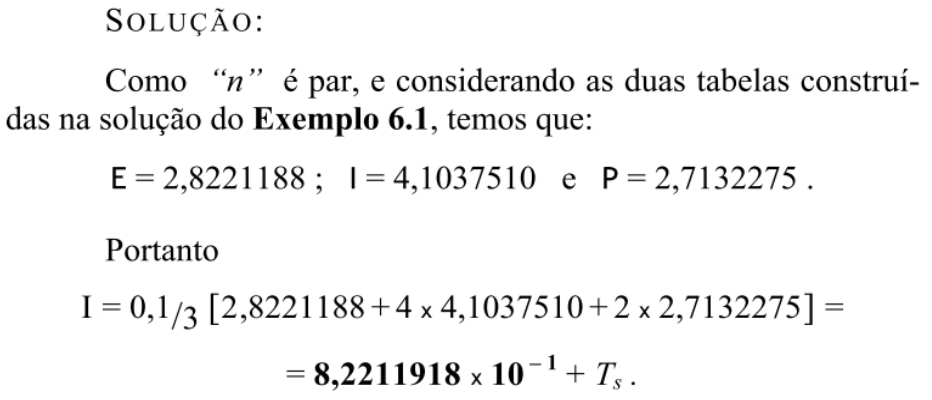 Exercício
Usando a regra de Simpson para 7 pontos, calcular:



Solução
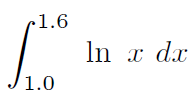 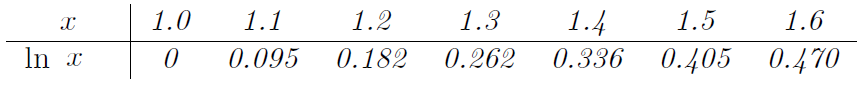 Exercício – Solução
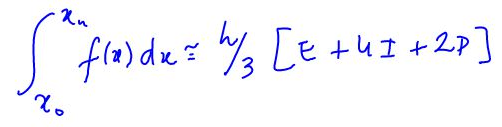 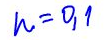 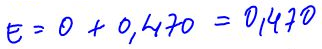 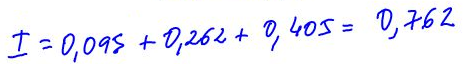 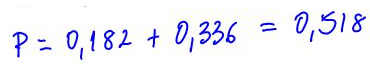 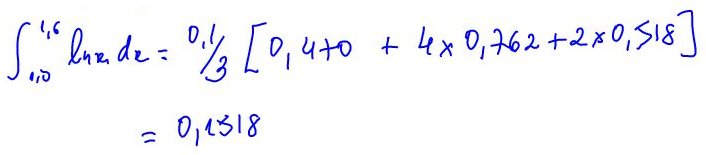 Dúvidas?
Referências
Santos, J.D.; Silva, Z. C. Métodos Numéricos, Ed. Universitária UFPE. 3ª ed. Recife-PE, 2010.
Cuminato, J.A. Cálcuo Numérico. Notas de Aula ICMC/USP. Disponível em: http://www.ceunes.ufes.br/downloads/2/riedsonb-Apostila%20-%20Cuminato.pdf